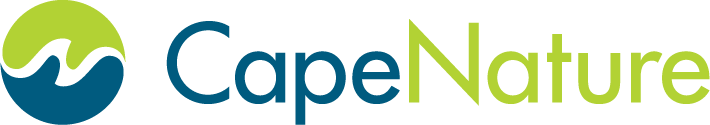 Western Cape State of Conservation Report 2020
Philippa Huntly: Mainstream Specialist
Conservation Symposium 2021  

Parallel Session Two, 1 November 11.30-13.30
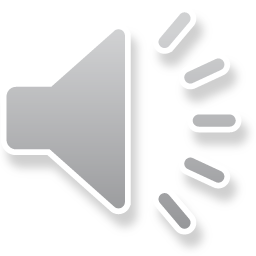 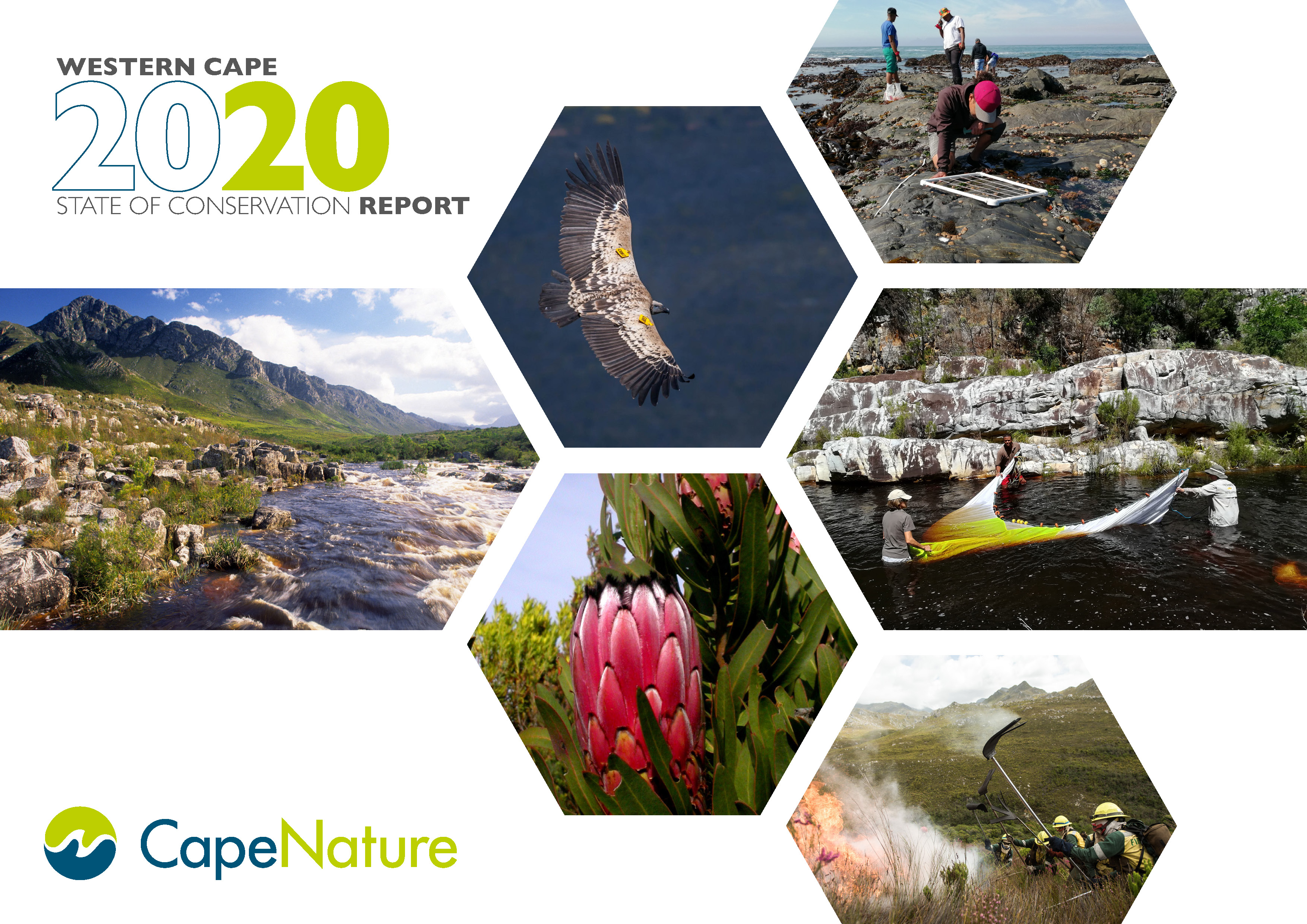 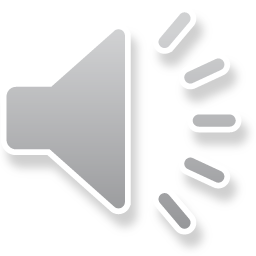 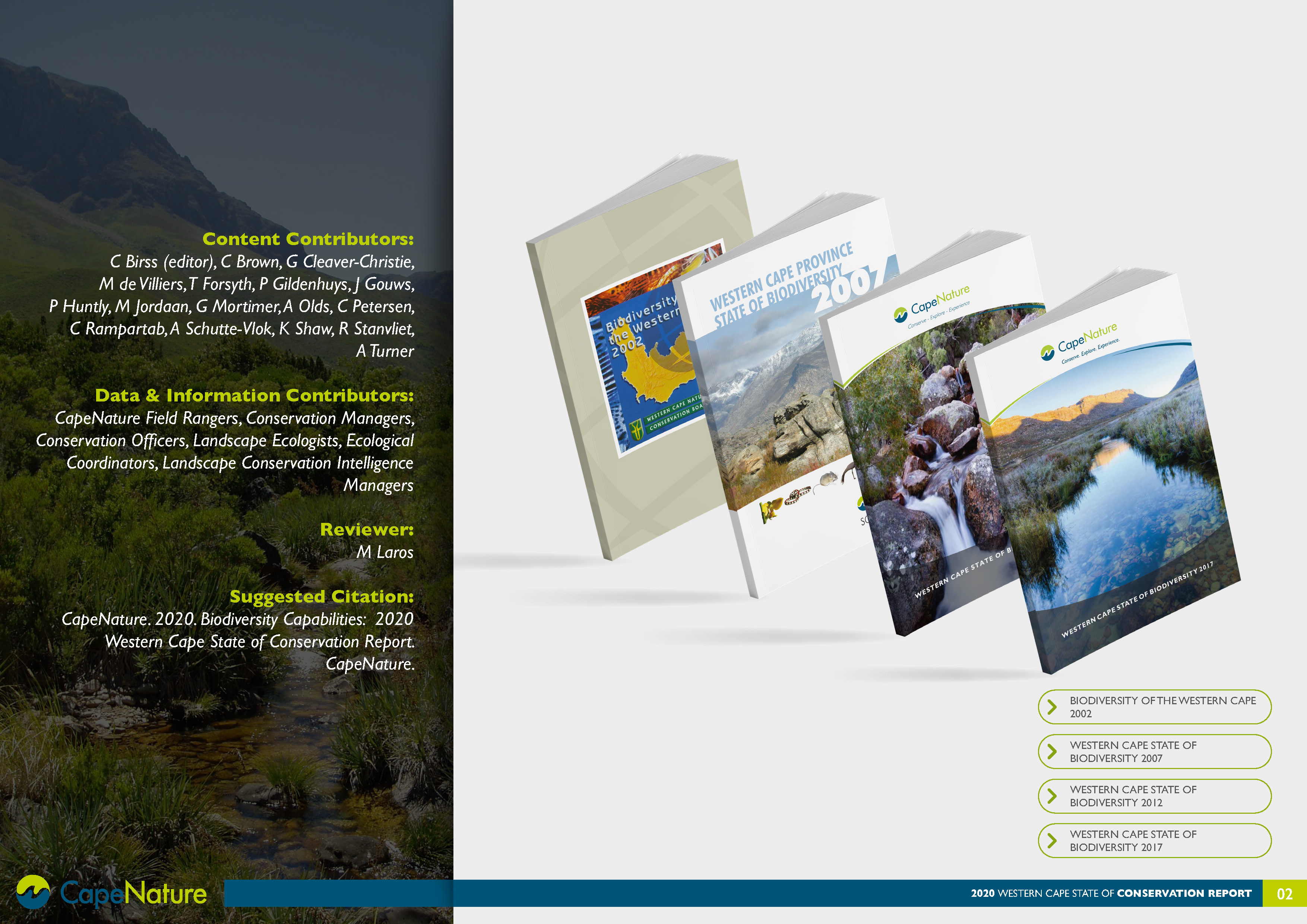 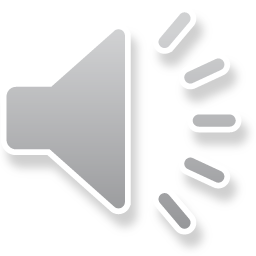 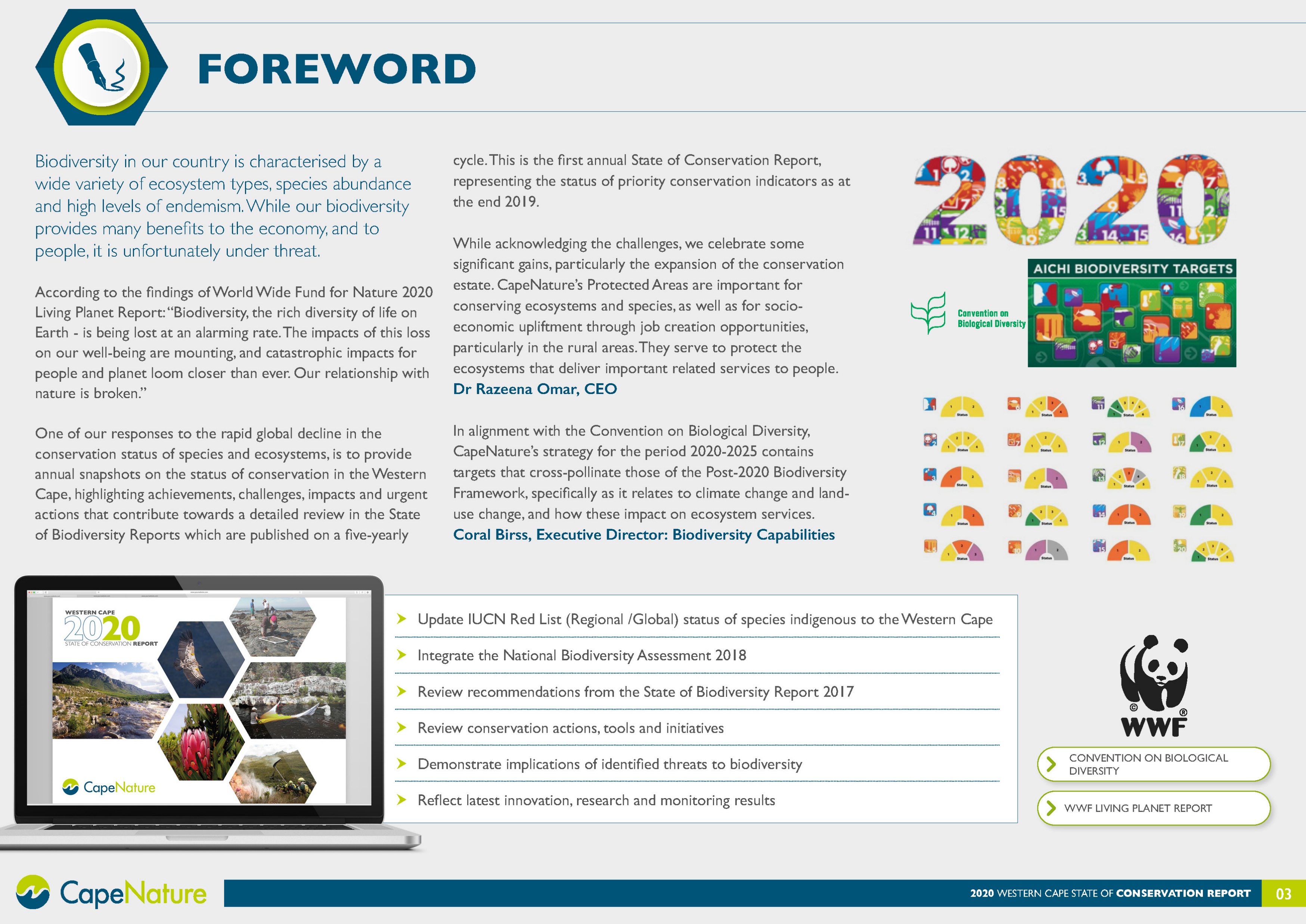 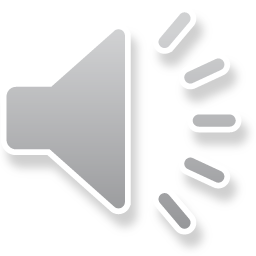 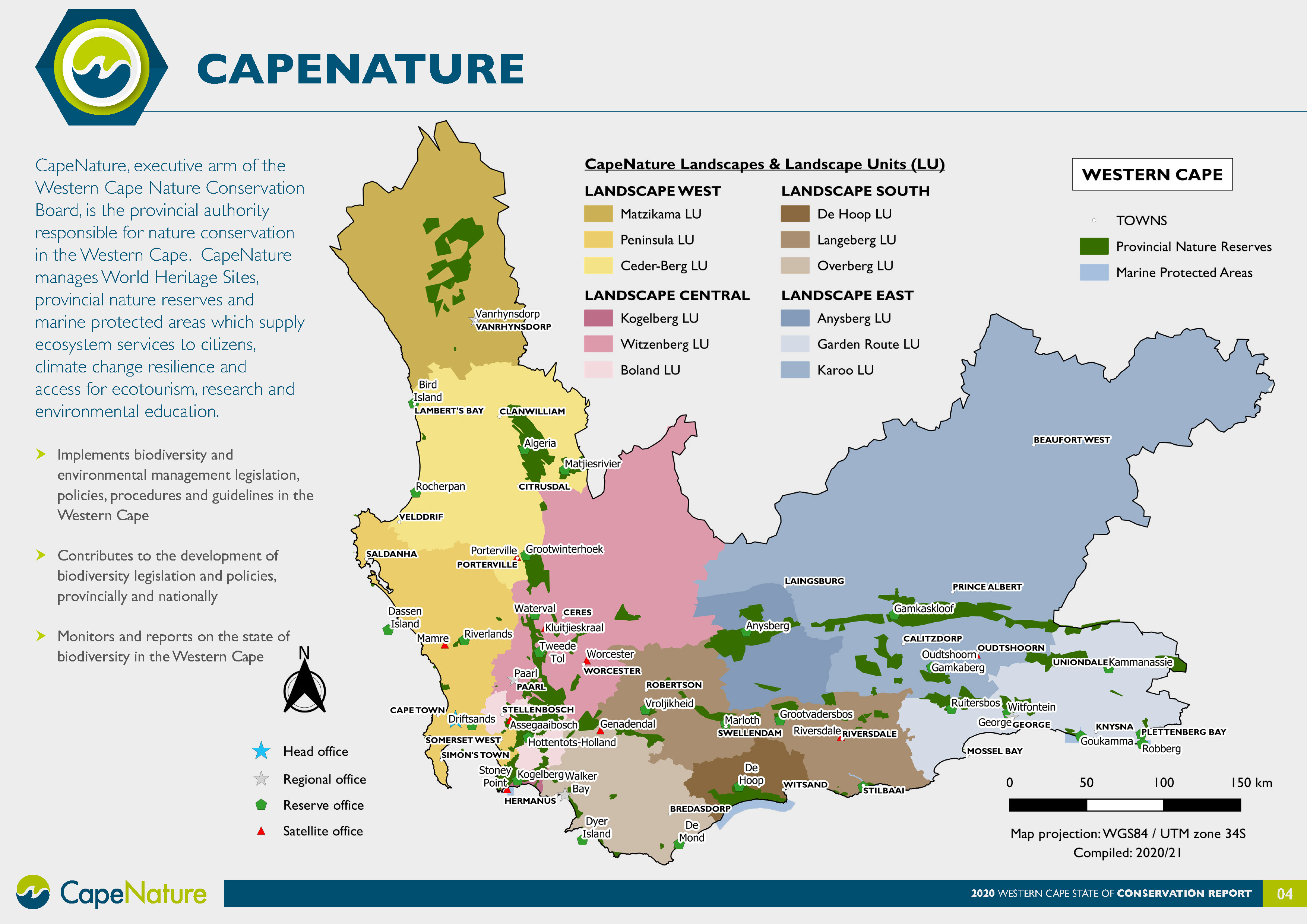 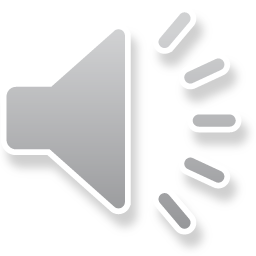 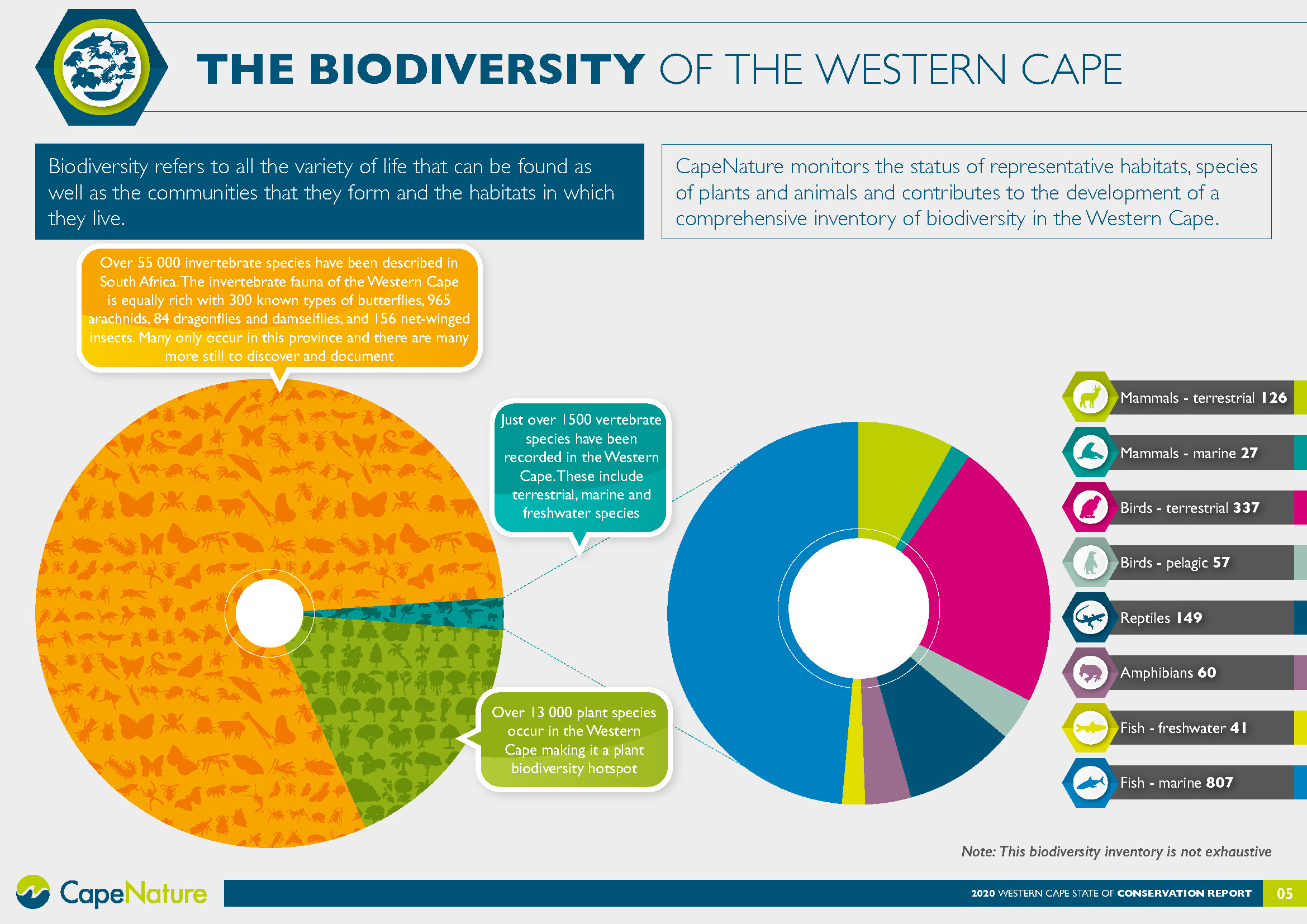 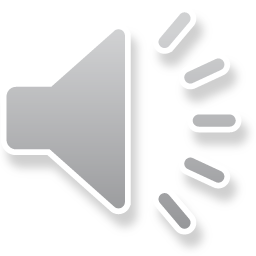 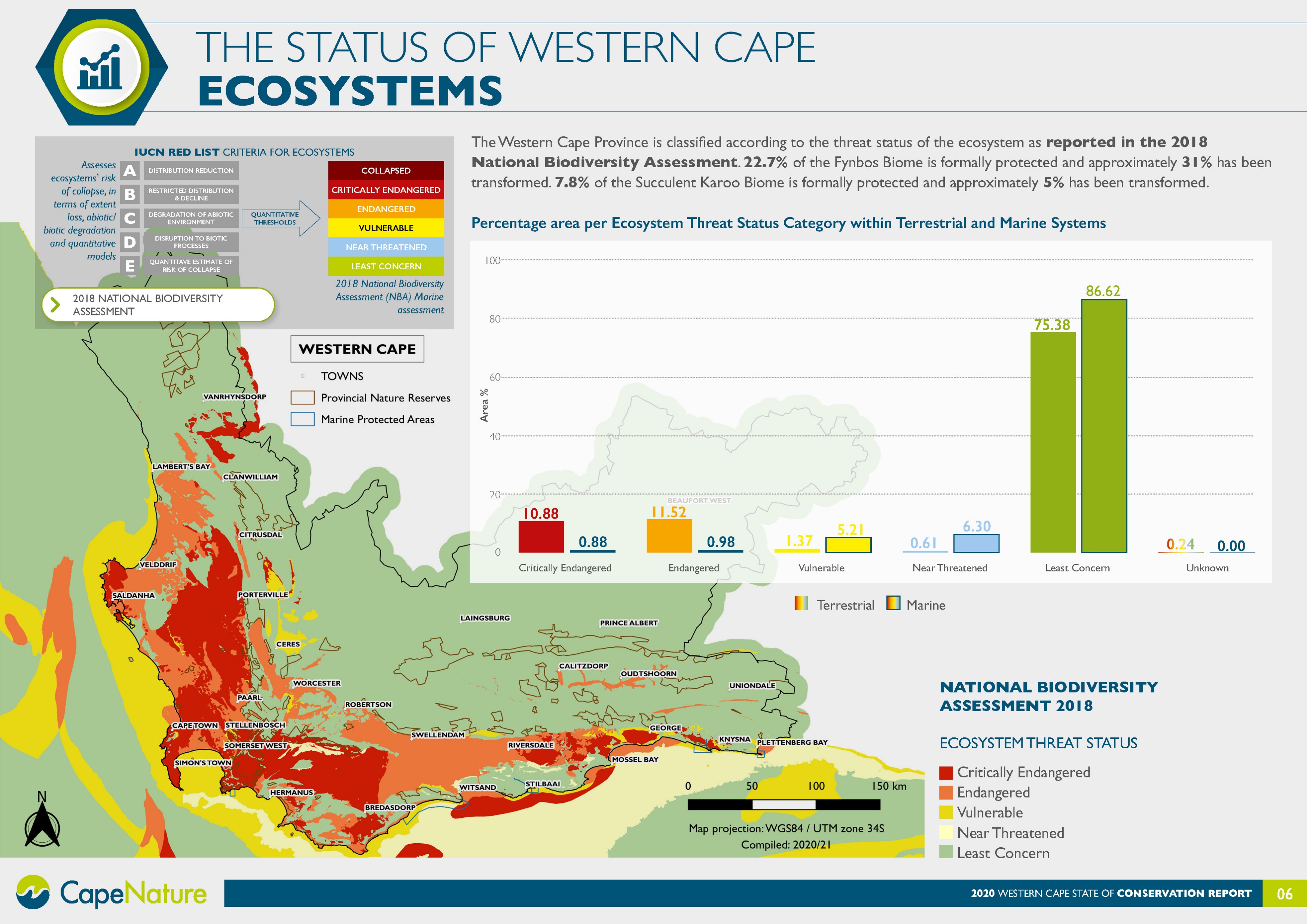 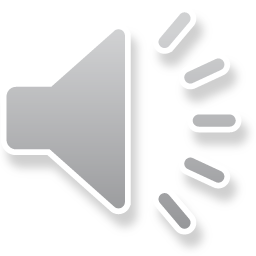 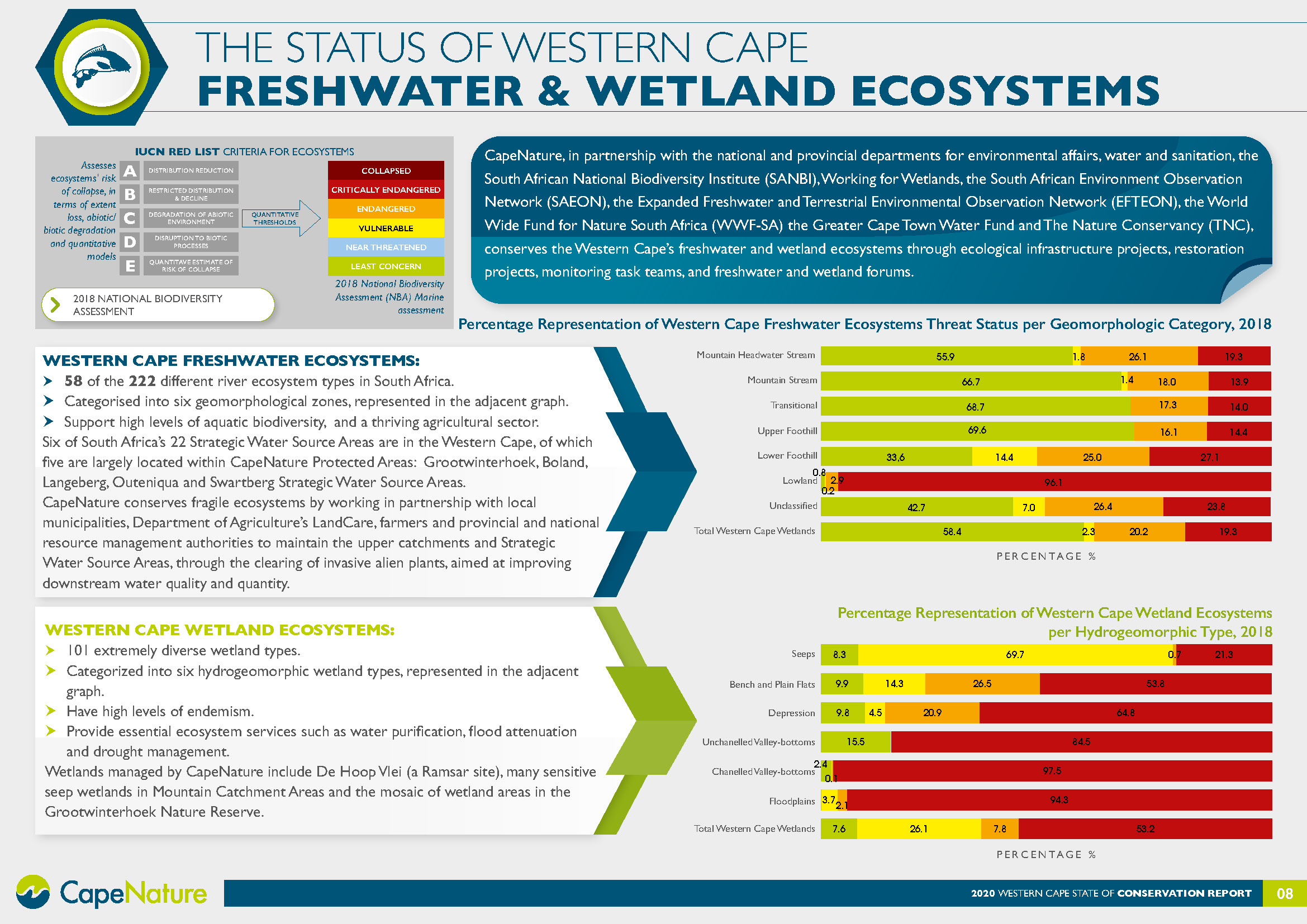 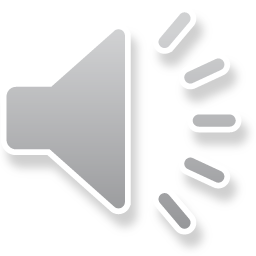 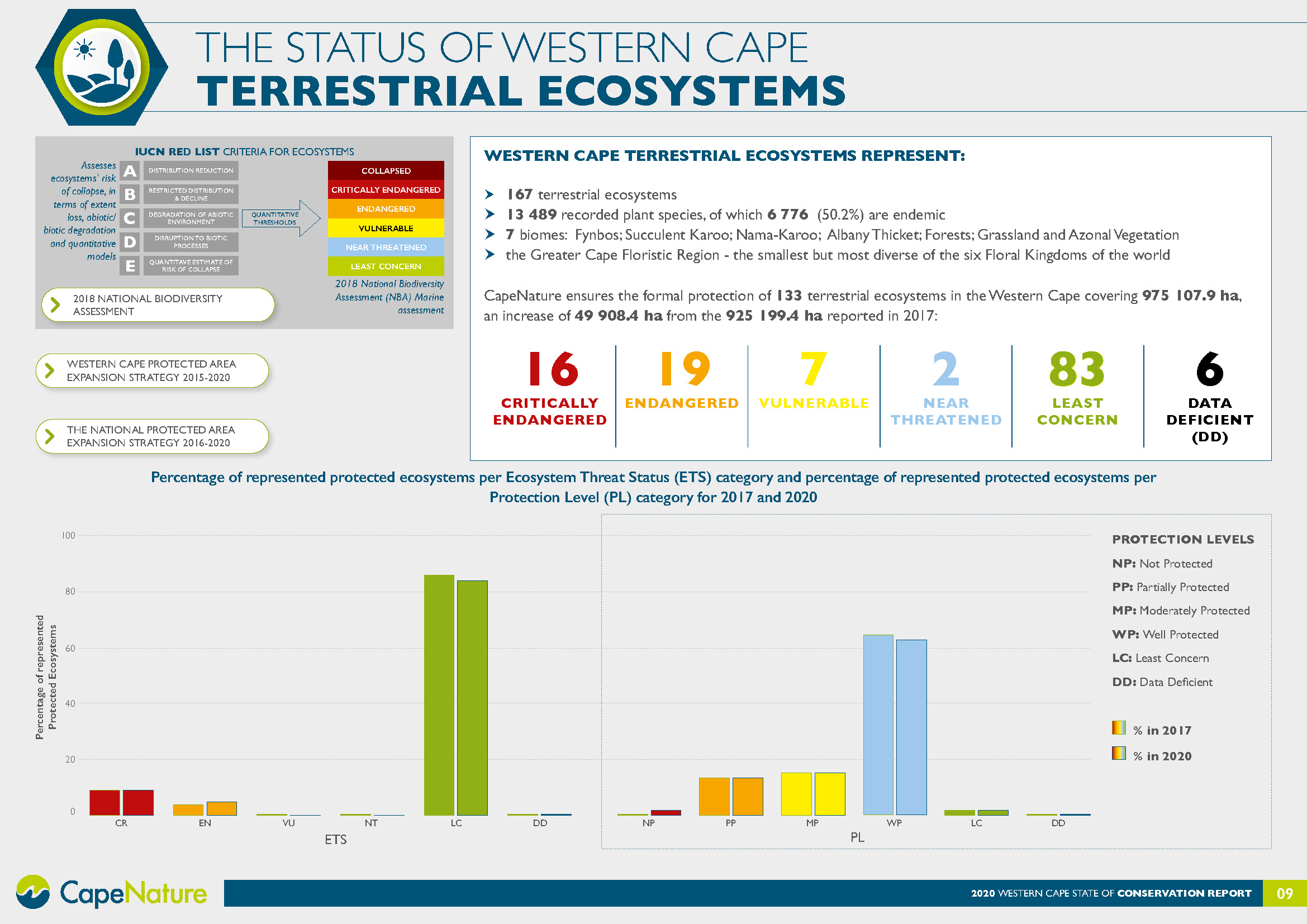 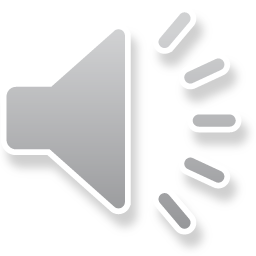 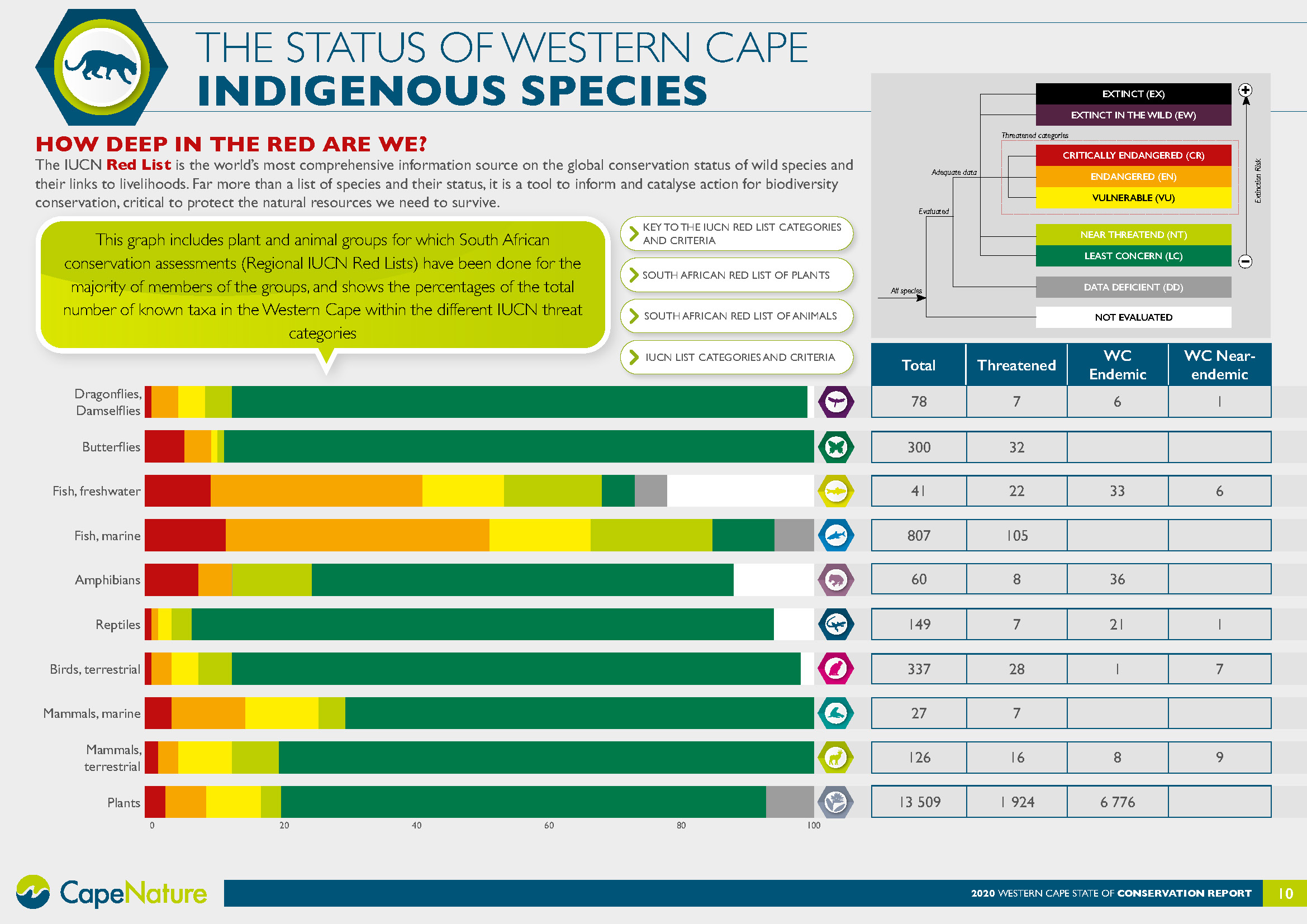 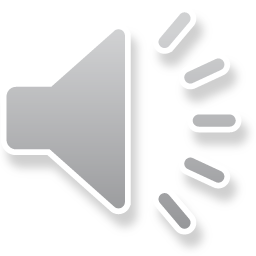 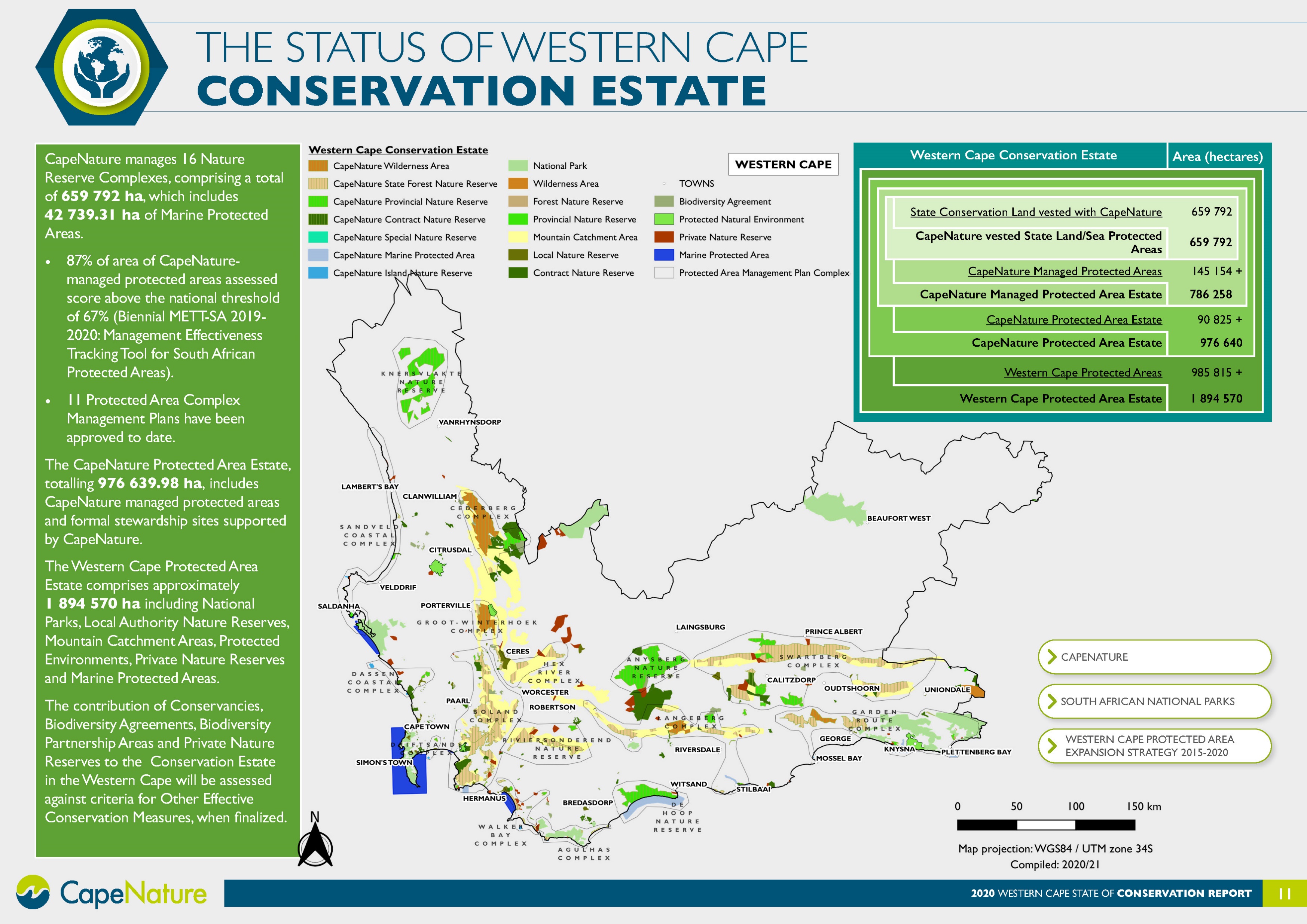 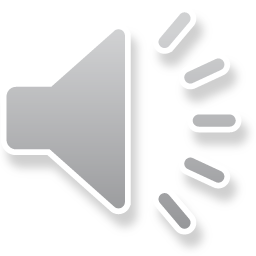 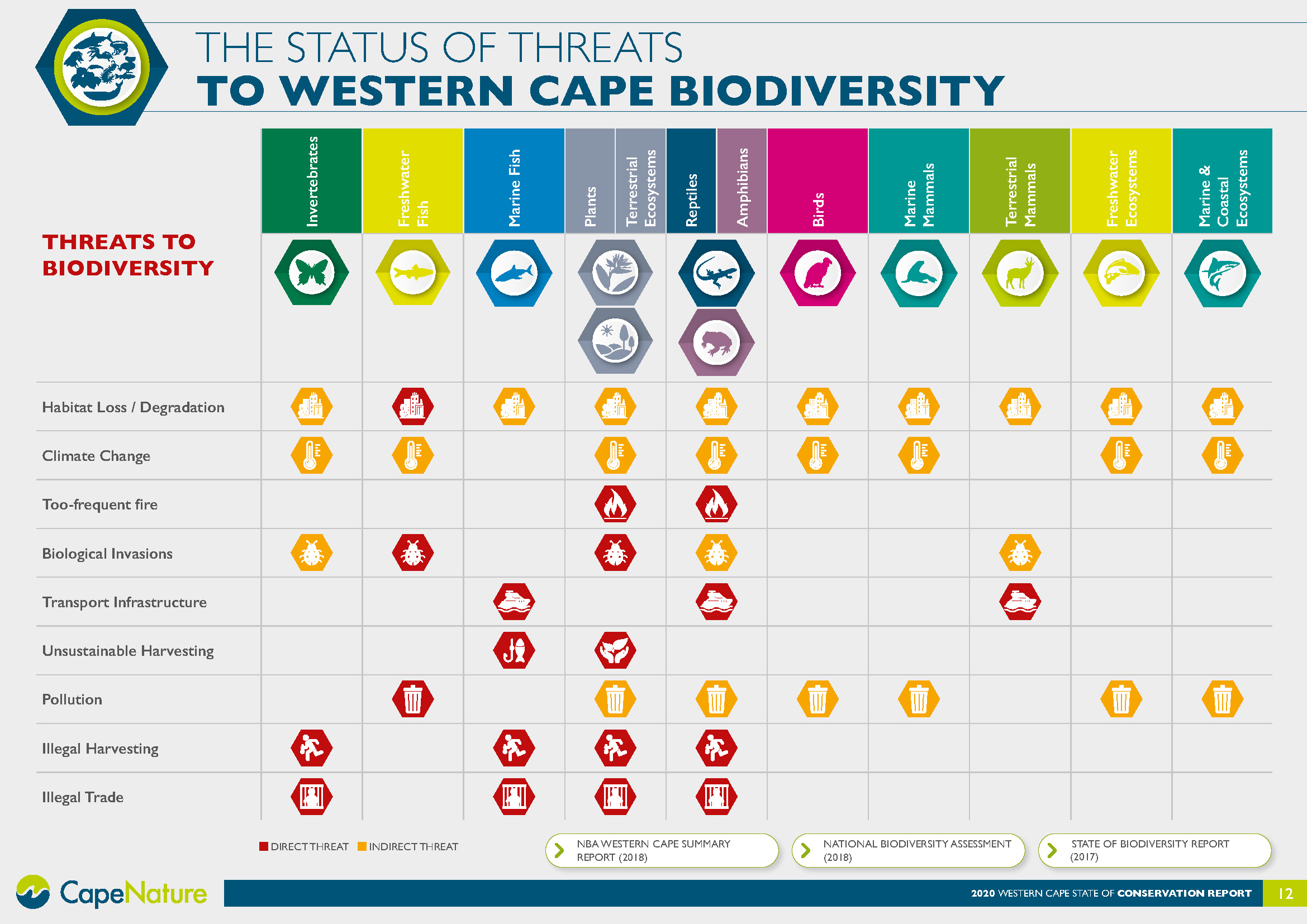 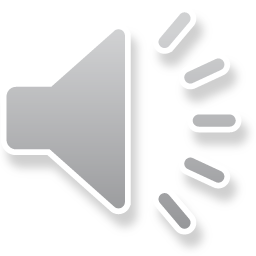 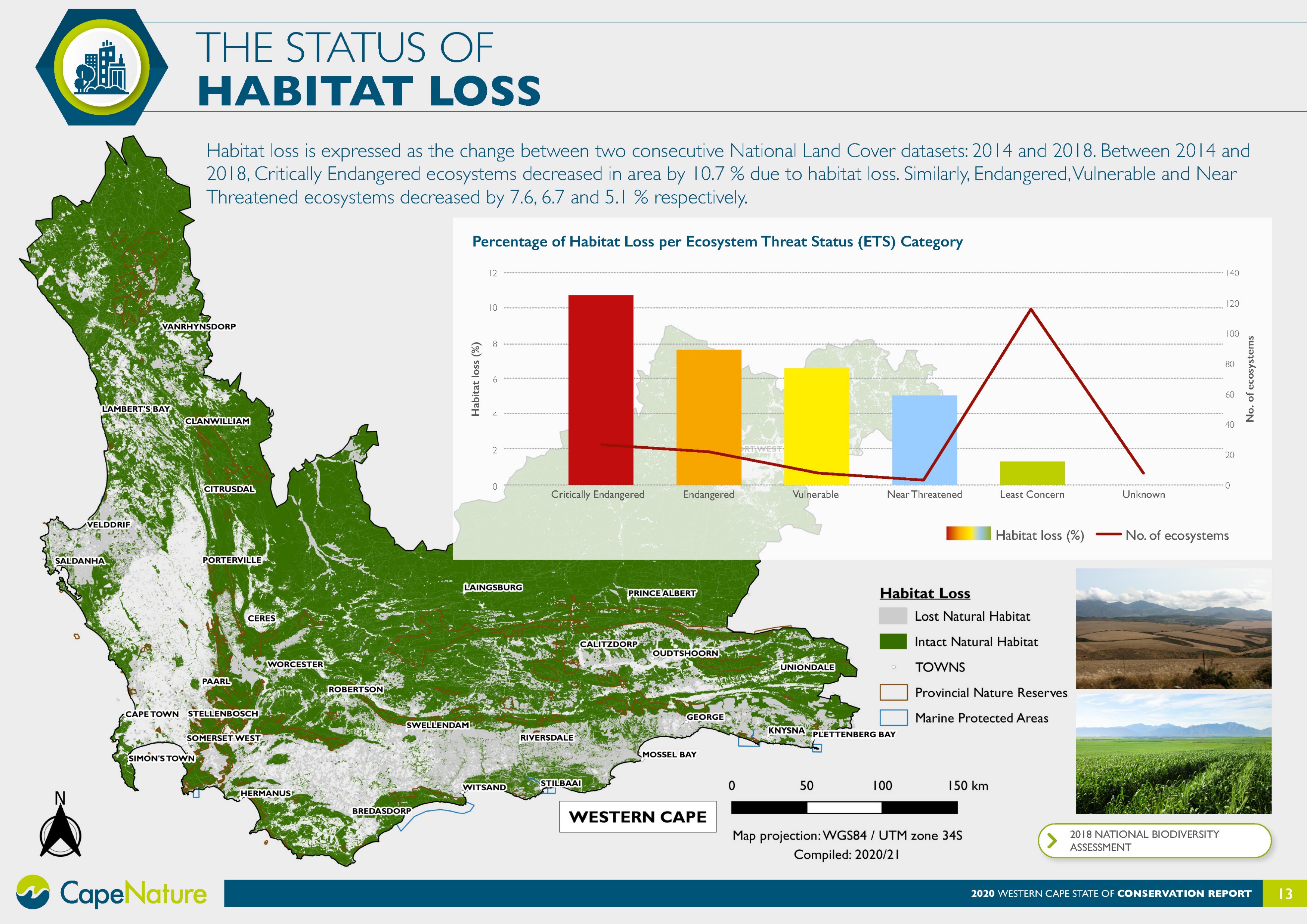 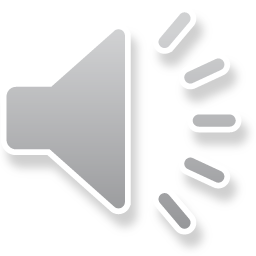 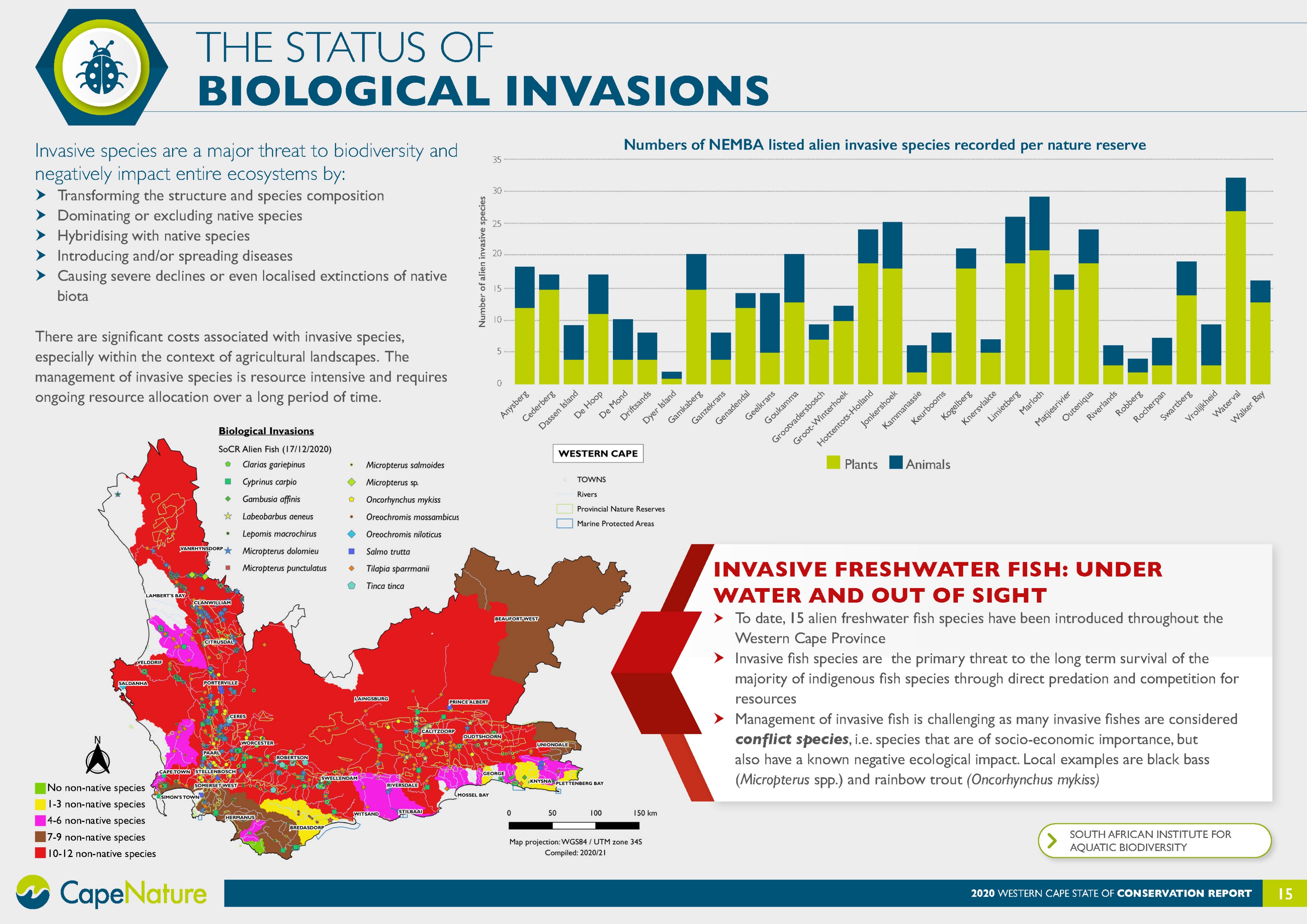 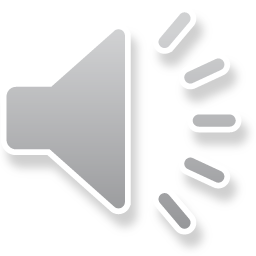 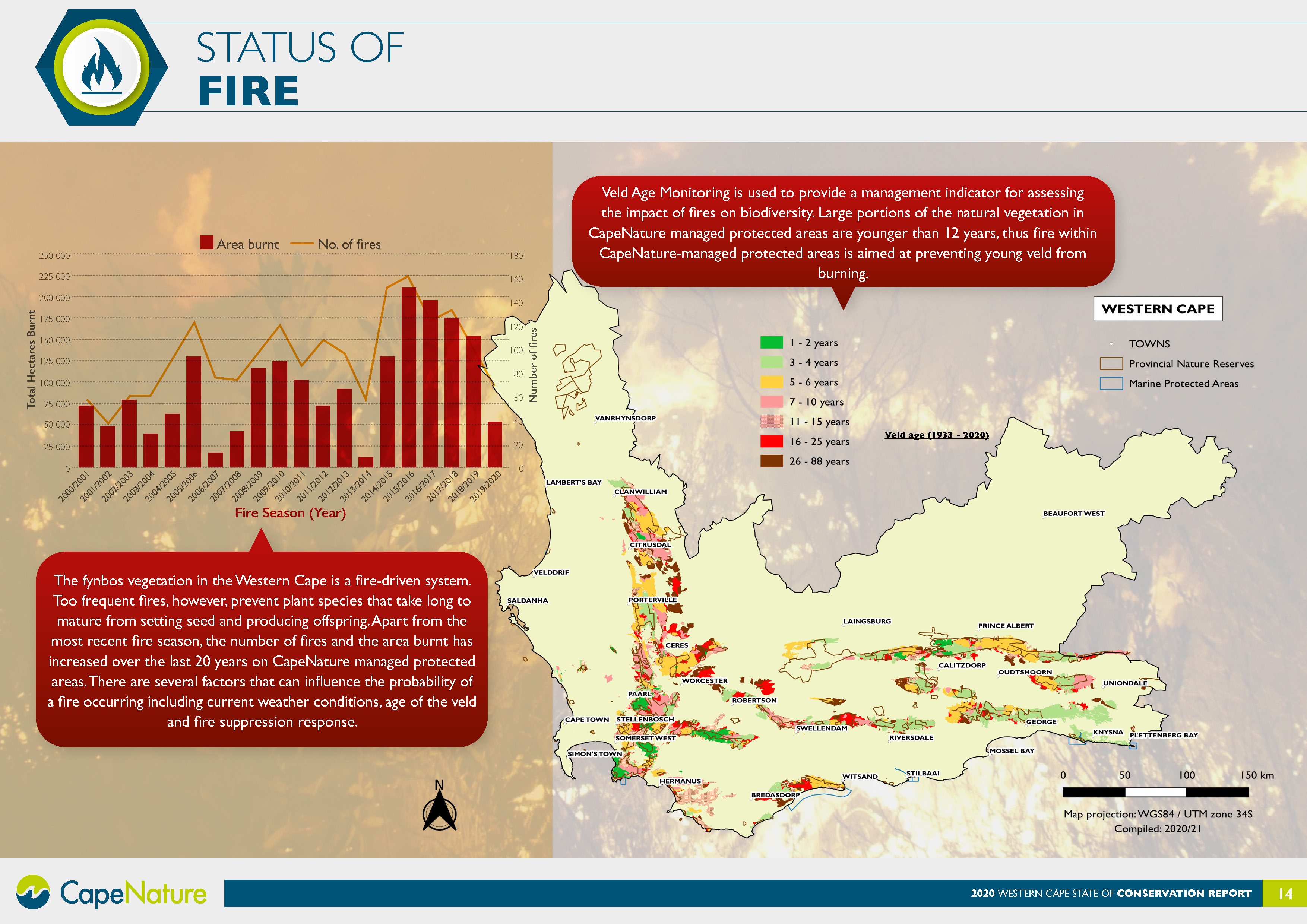 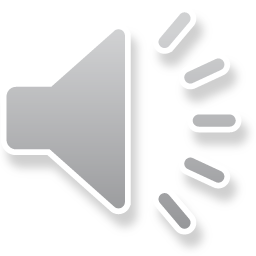 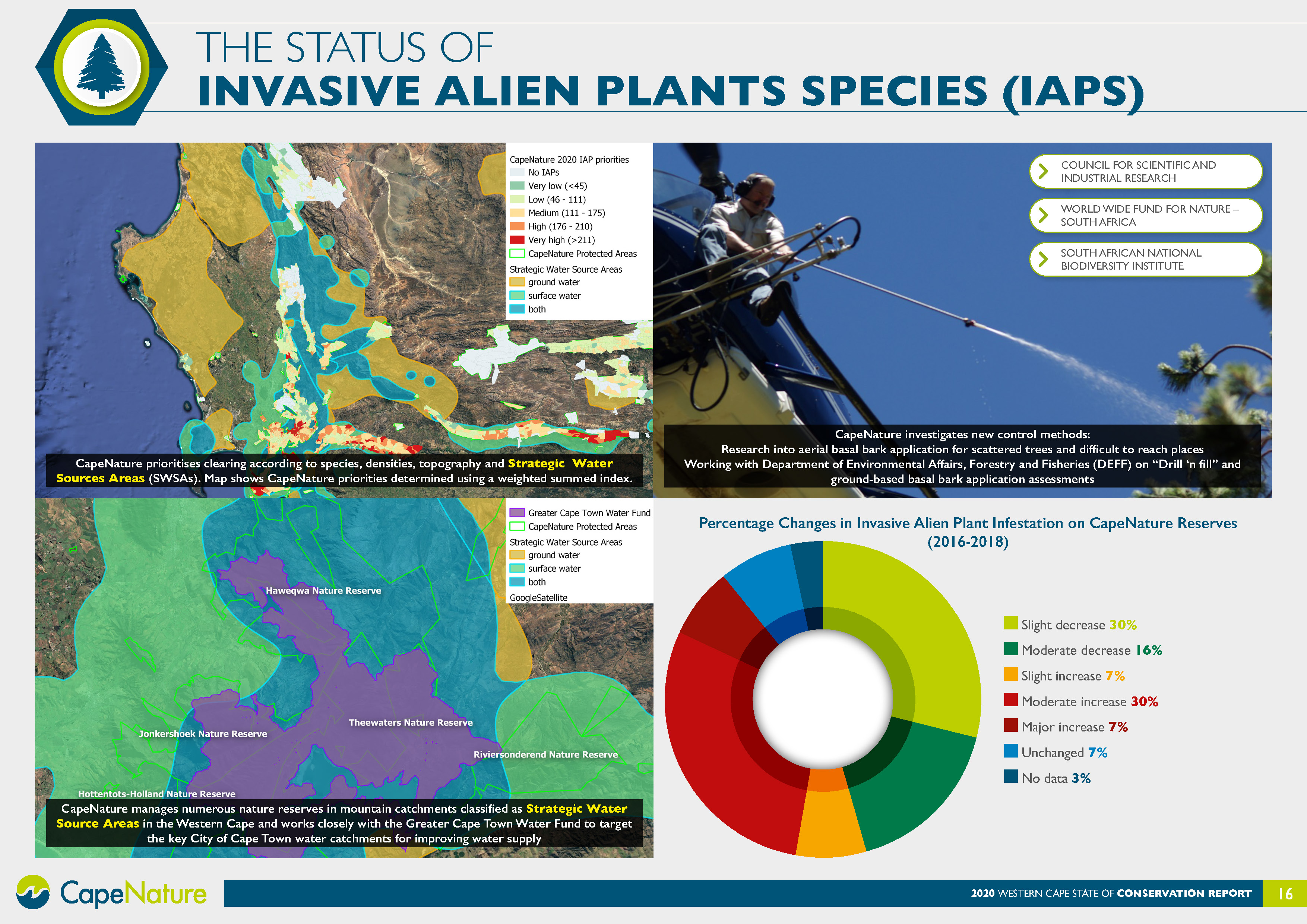 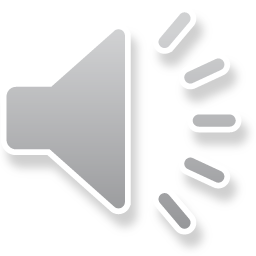 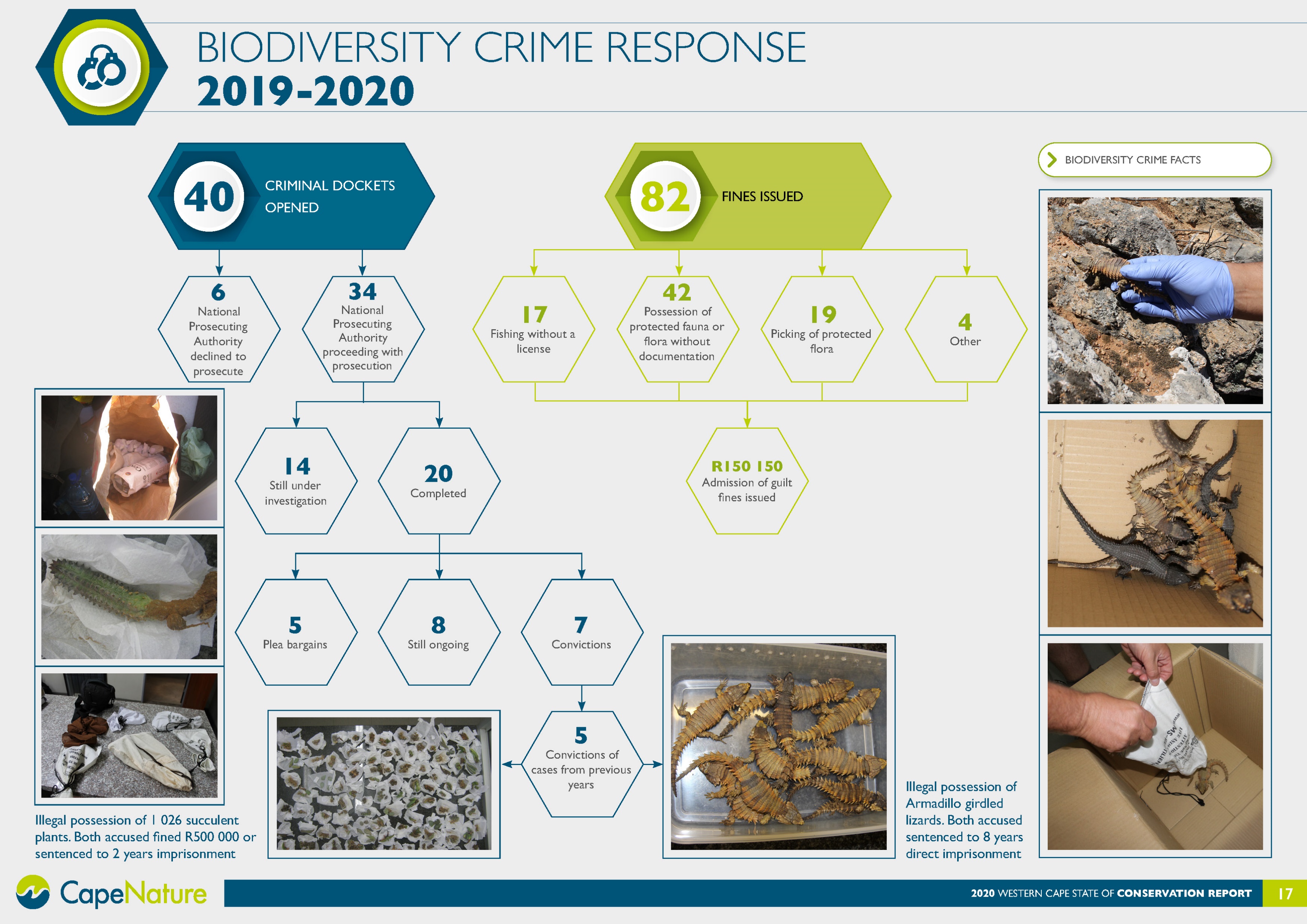 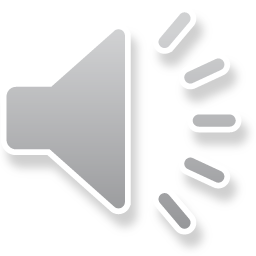 [Speaker Notes: What is Biodiversity crime and is it an issue in the Western Cape?
Biodiversity crime is basically any illegal activity that targets our indigenous fauna and flora. It can range from hunting and poaching of wild animals to picking and trafficking of indigenous flora.
It is actually a very serious issue in the Western Cape, and presents a significant challenge to conservation and enforcement agencies. 
Because the Western Cape has very unique biodiversity (we host most of the Cape floristic kingdom) and because of the high levels of endemic species, the Western Cape is a very attractive target for illegal traffickers that come from around the world to target our reptiles our flora and other taxa that are only found here in the WC.
Typically, what do poachers take from our Province?
It depends on what is in demand around the world in the international markets. During the period under review; ie 2019 a number of high-profile cases involving foreign collectors were investigated in the Western Cape.
Two of these cases are prime examples of the type of individuals involved in these illegal activities and the species that are targeted by collectors. 
In a case registered in Nuwerus involving the illegal capture of Armadillo girdled lizards, one of the accused had been prosecuted and imprisoned in both Indonesia and in Australia for reptile trafficking.  In fact, he travelled to South Africa within weeks of being deported from Australia.
In a case registered in Ashton involving the trafficking of 2018 succulent plants, one of the accused, Byungsu Kim, was already wanted on a United States Federal warrant of arrest. Cooperation between South African and US authorities facilitated his extradition to face charges related to the illegal trafficking of succulent plants in California.  These two cases illustrate the nature of the threat posed by illegal trafficking.
Subsequent to the period under review, there has been a marked increase in the number of incidents involving the trafficking of succulent plants.  During 2020 and 2021, an additional 13 case dockets were registered in the Western Cape in which the accused were found in possession of flora.  The most serious of these involved a consignment of 12831 plants and another involved a consignment of 9219 plants respectively.  The nature of the cases have also undergone a shift during the pandemic, with foreign nationals now contracting South Africans to pick flora on their behalf.  This complicates law enforcement efforts because the individuals arrested are most often just the pickers, and these arrests do nothing to combat or reduce the demand for the plants. 
What steps do we take against these traffickers?
They are prosecuted to the fullest extent of the law.
Accused are often sentenced to direct imprisonment without the option of a fine.
Foreign nationals are also deported and declared personae non grata (unwelcome persons), which prevents them from returning to the country after deportation.]
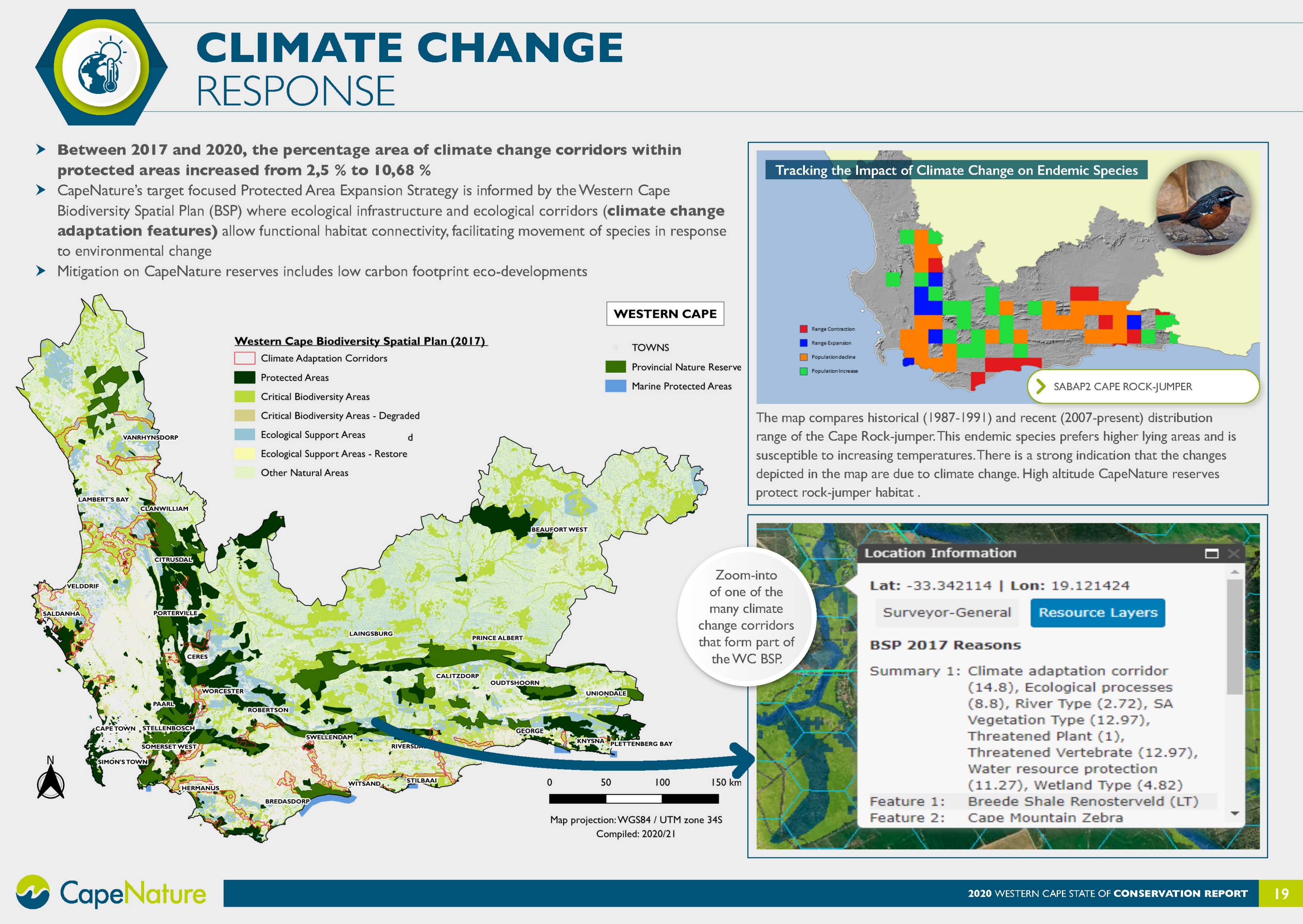 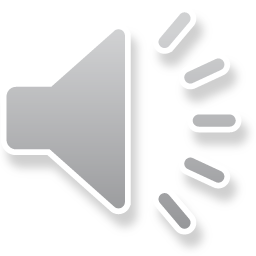 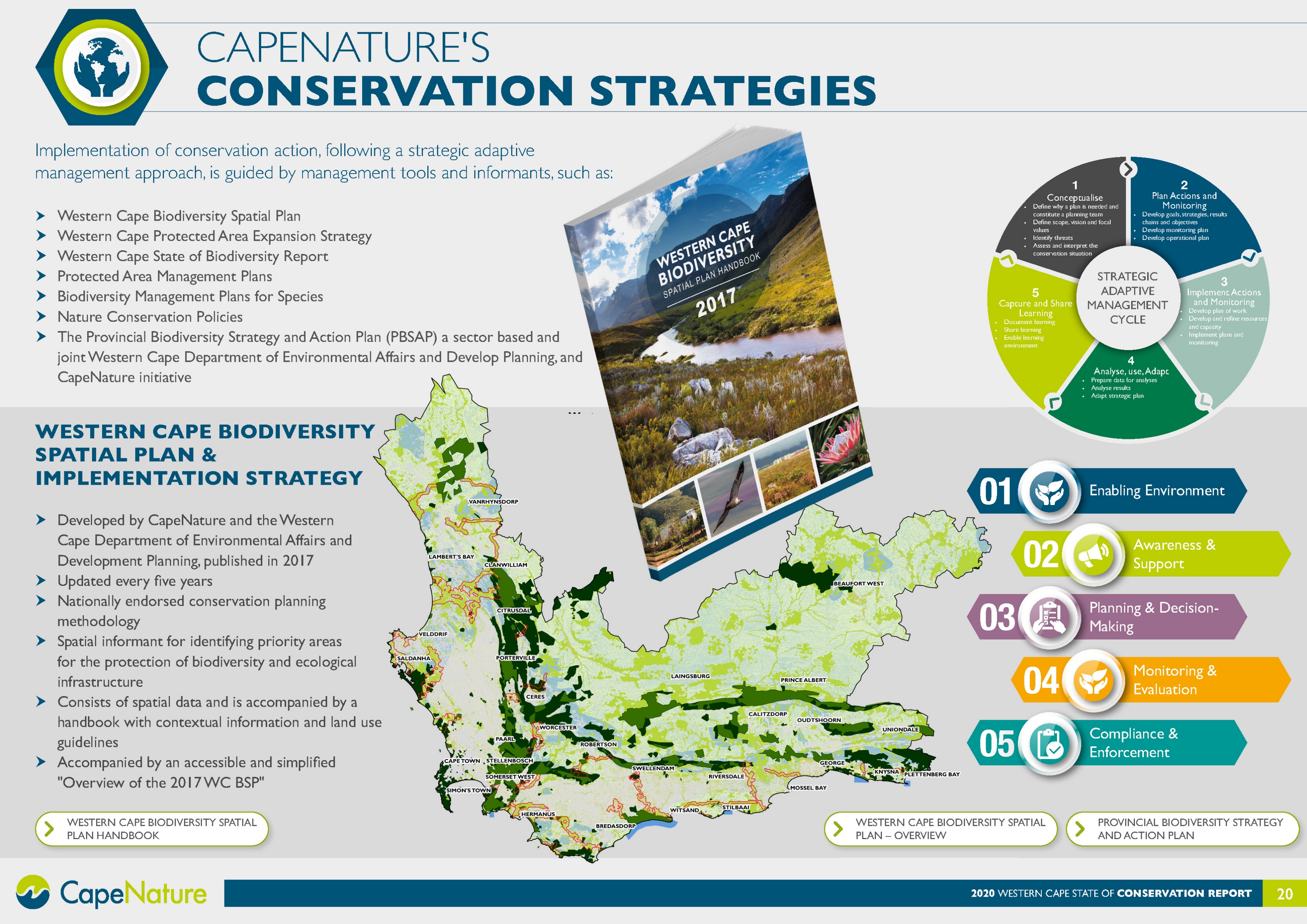 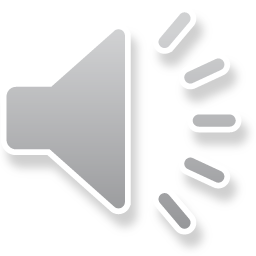 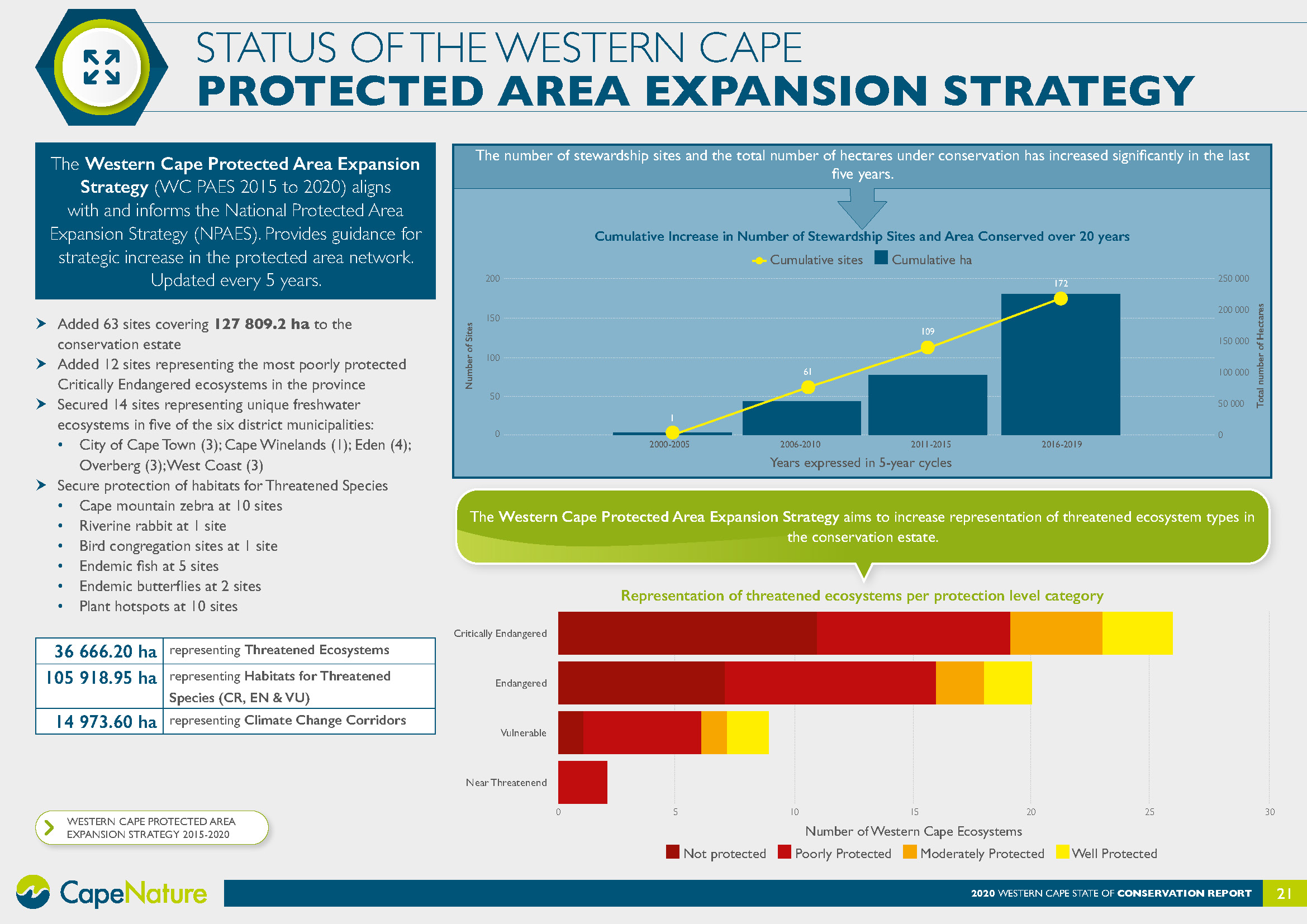 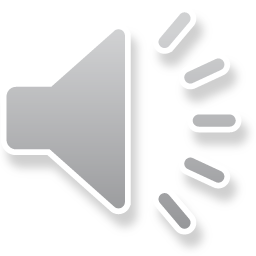 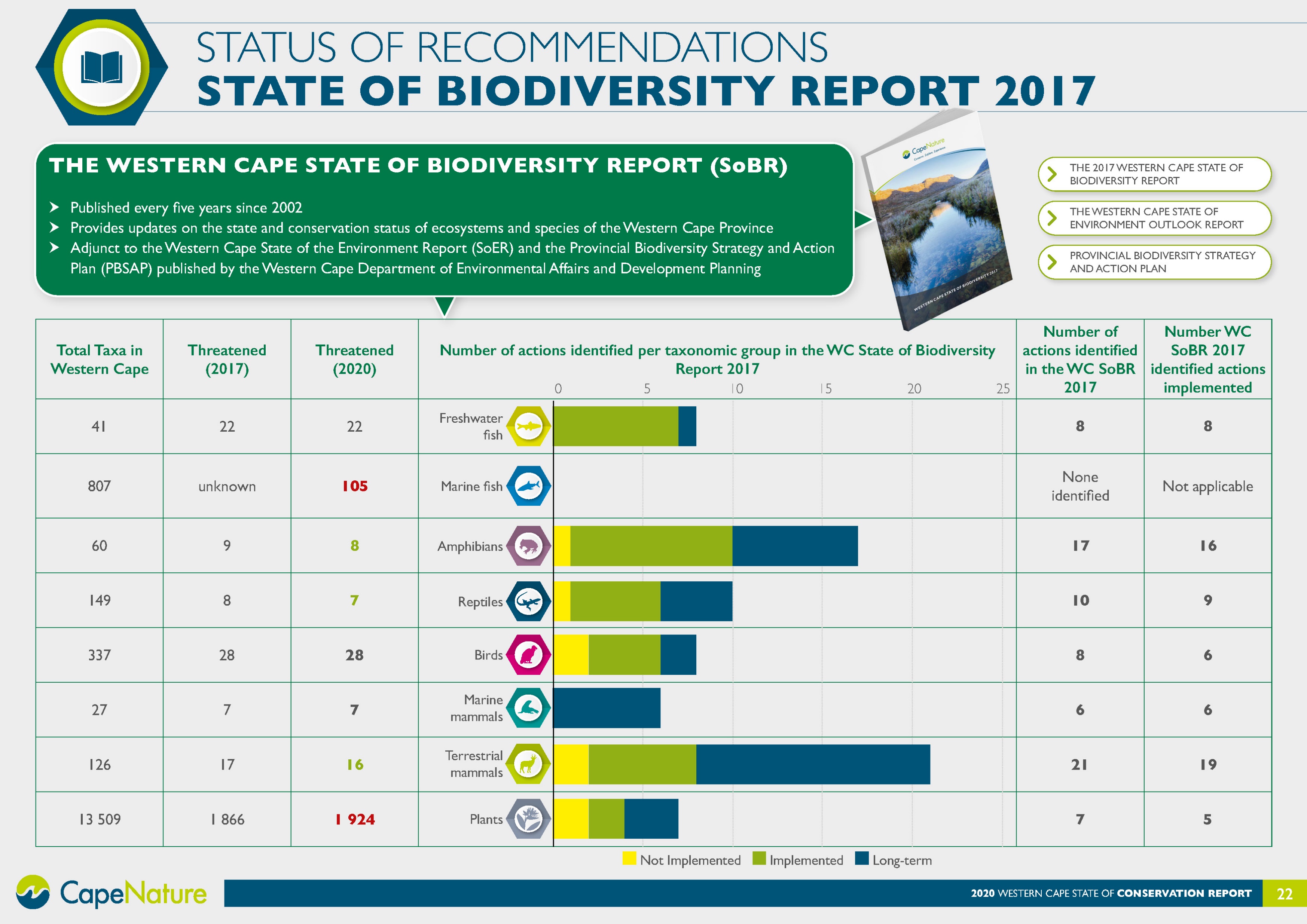 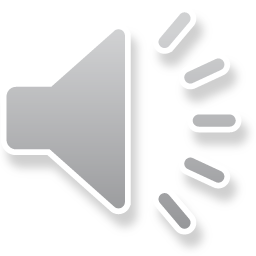 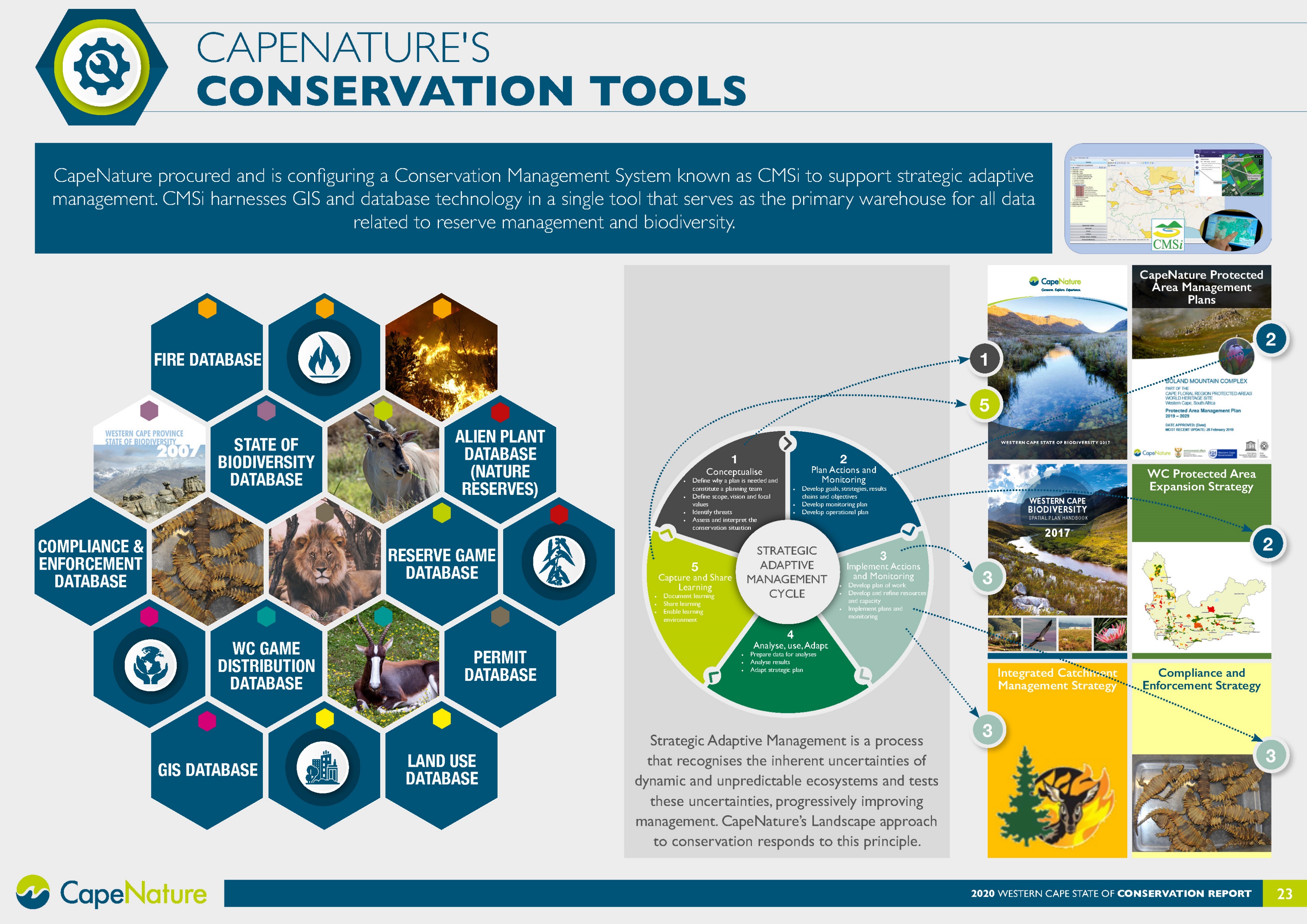 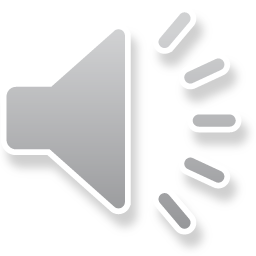 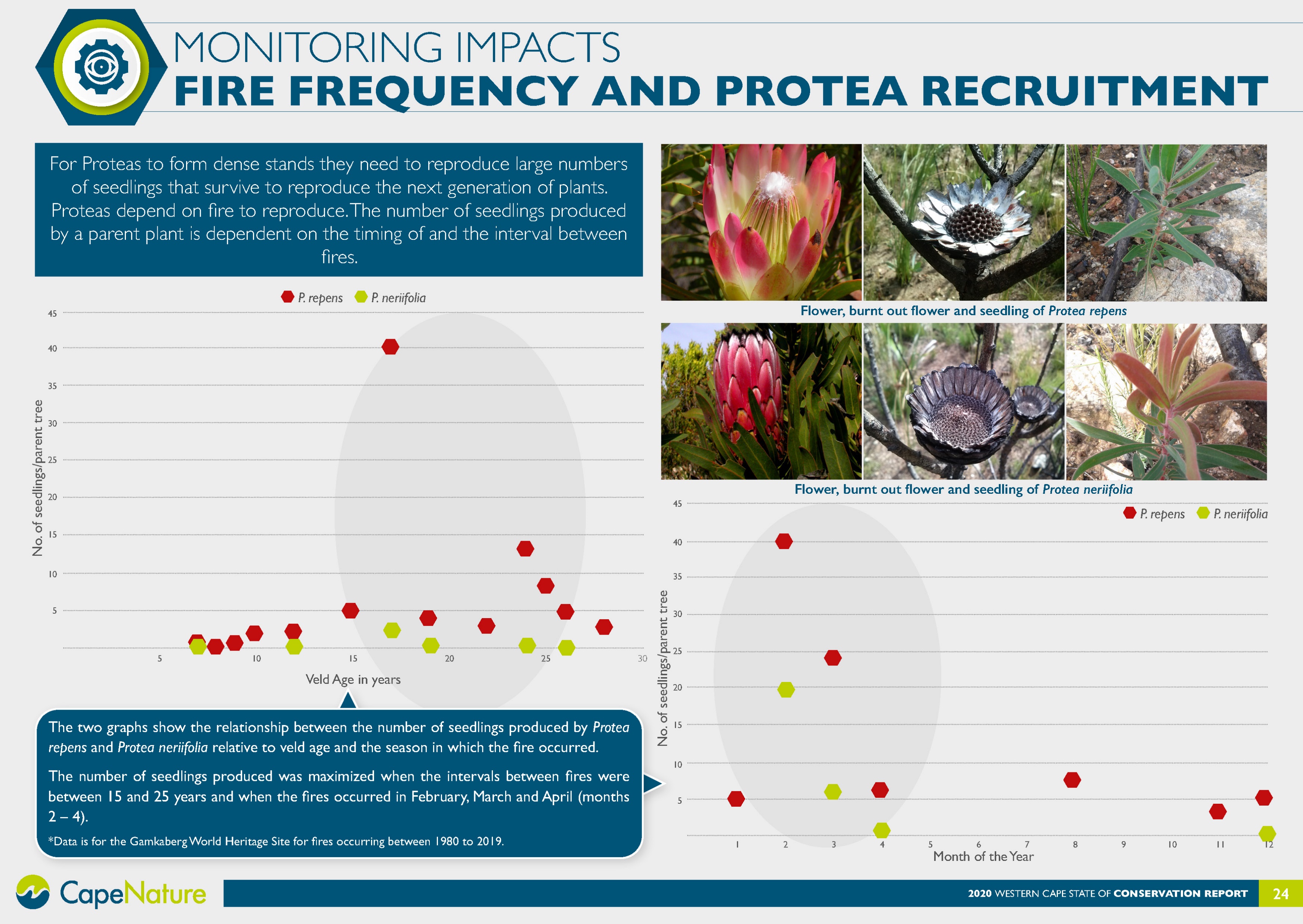 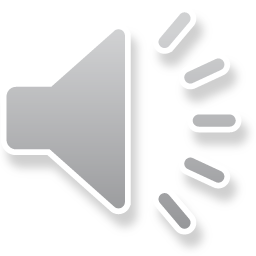 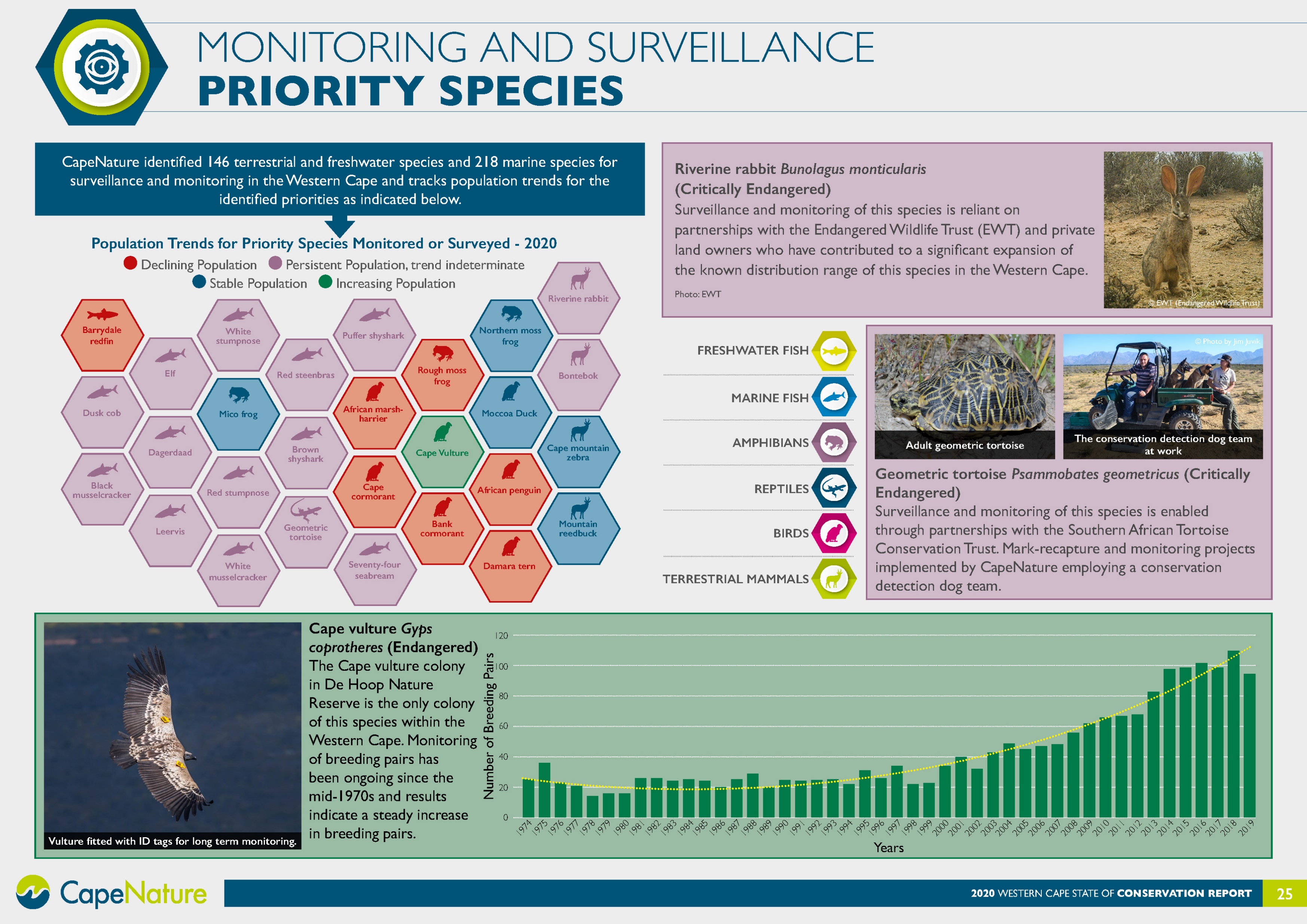 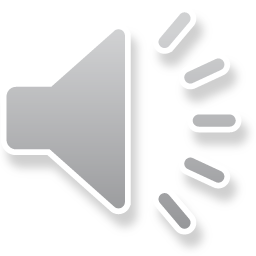 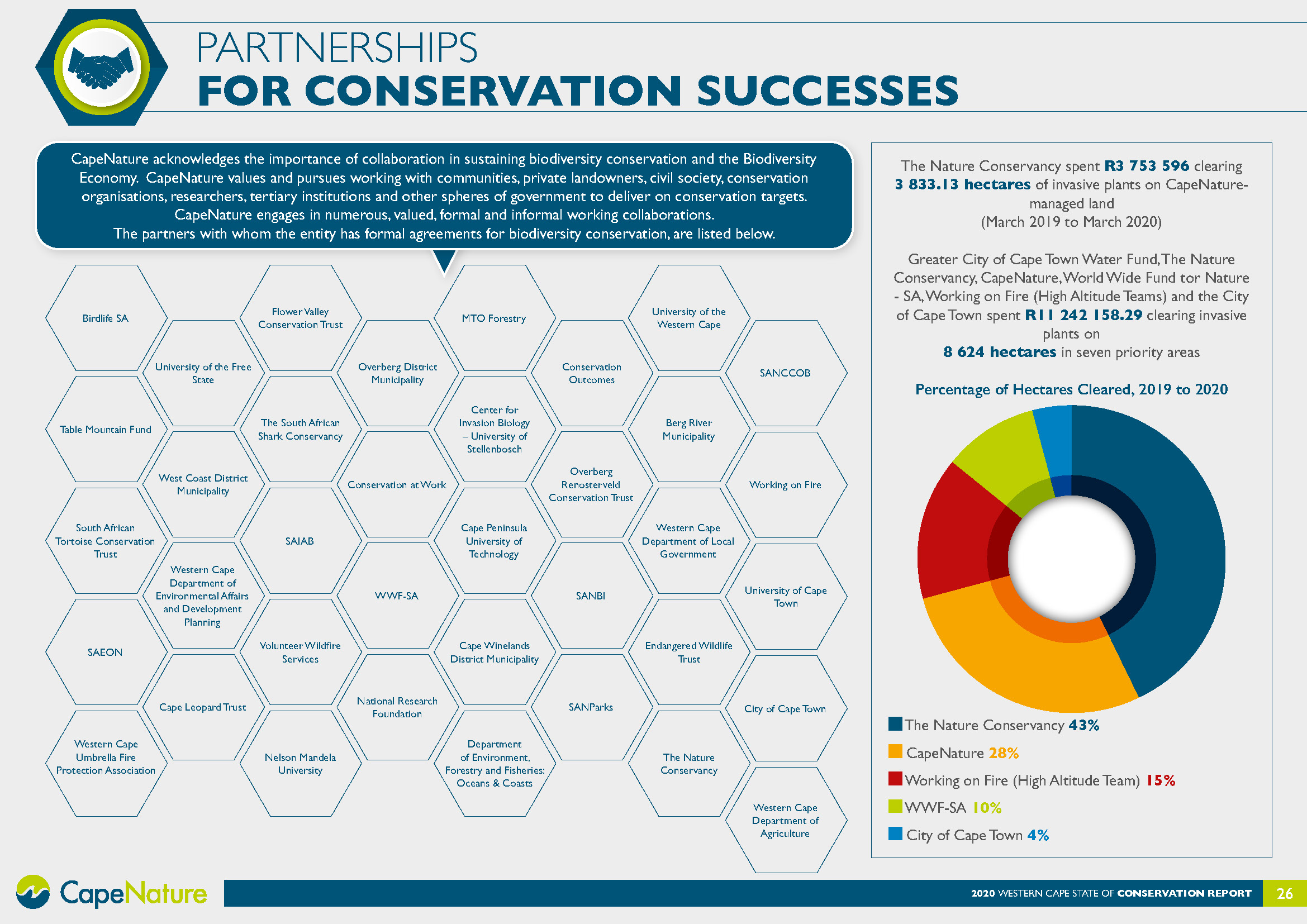 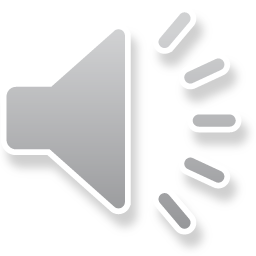 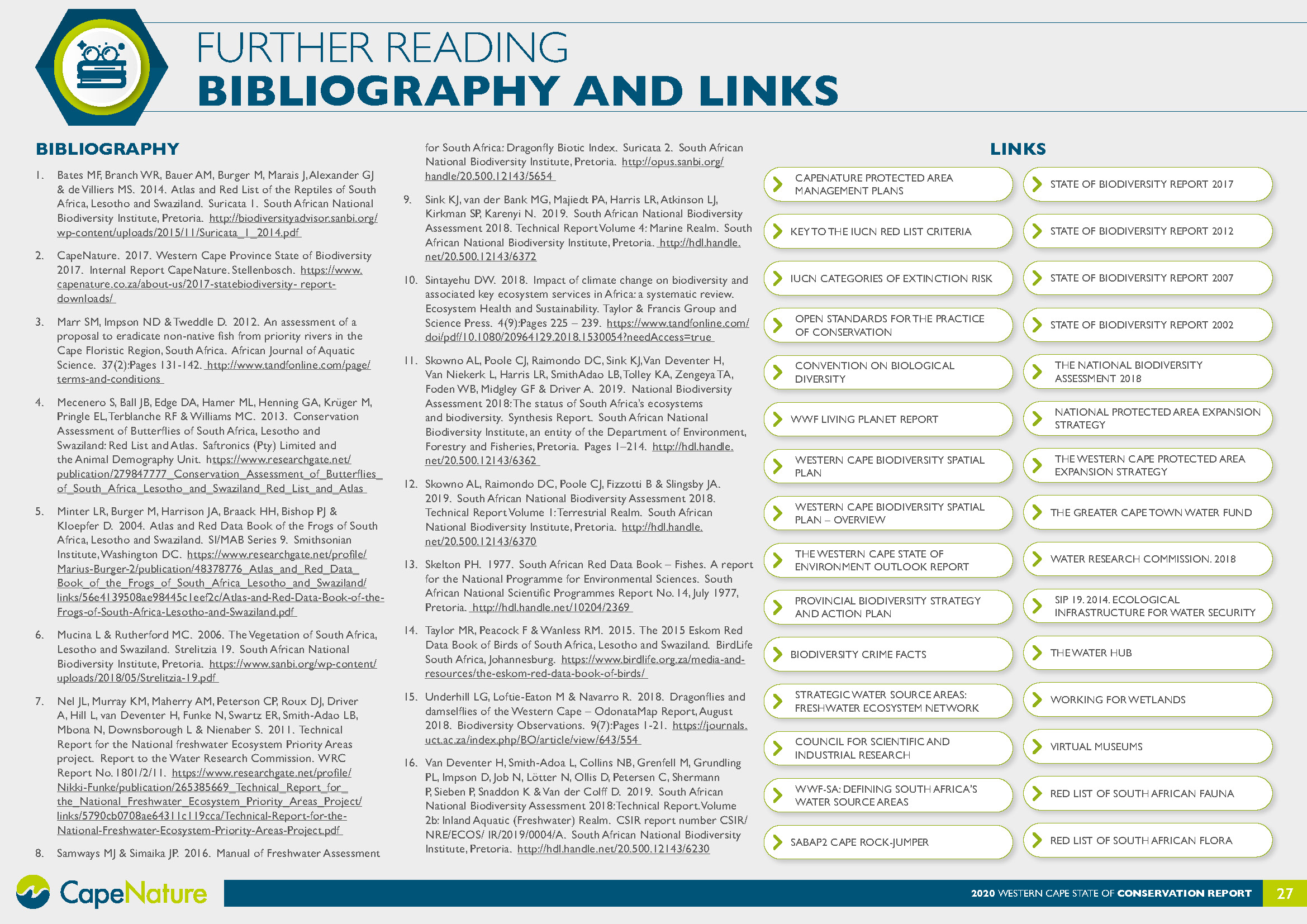 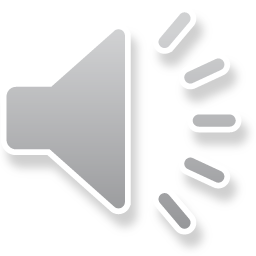 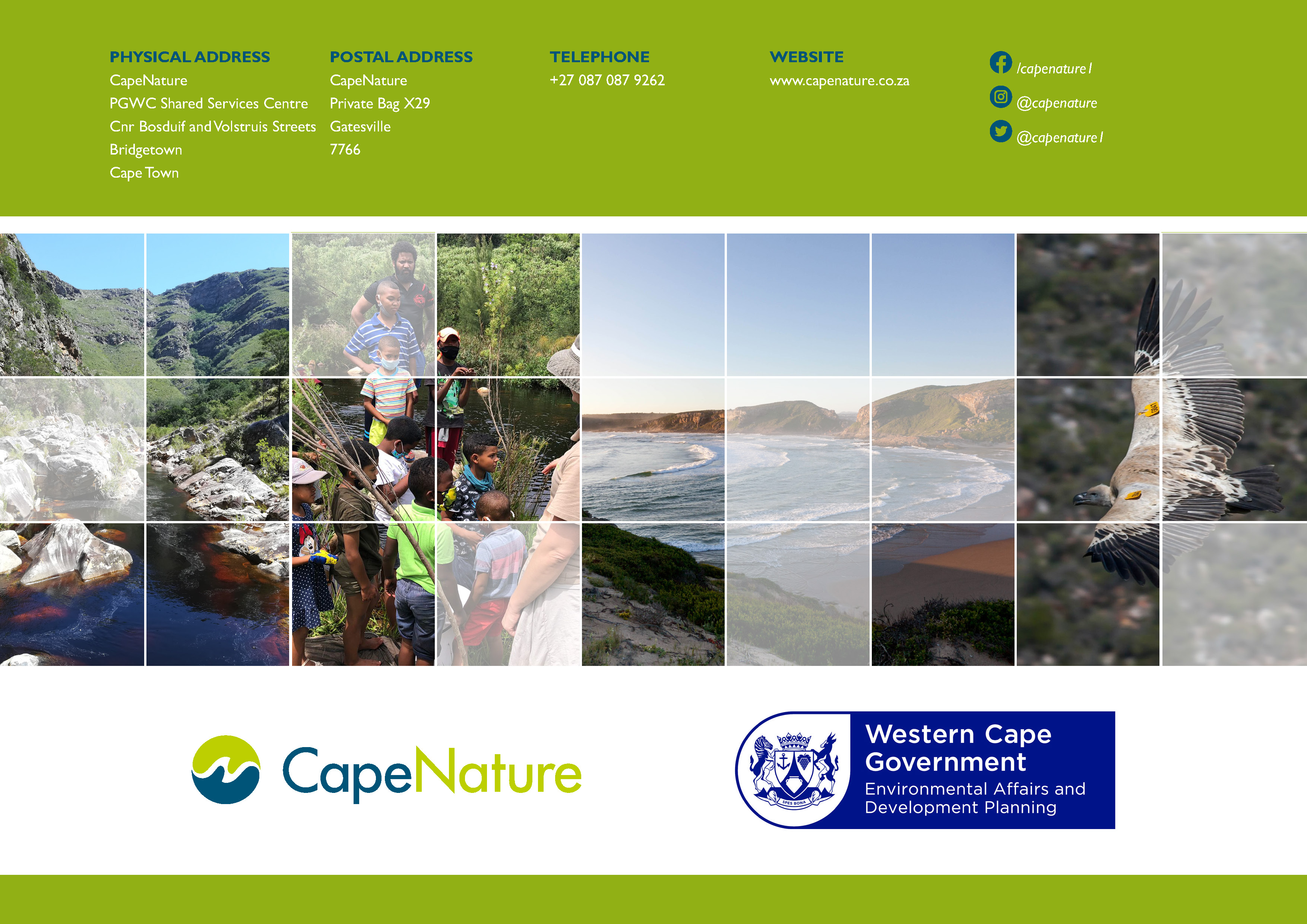 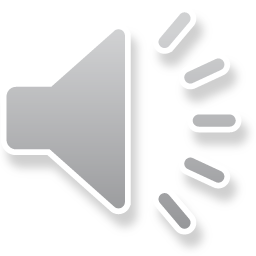 Reflections, challenges & opportunities
New annual report: aligning work streams across departments
Current nature of the content – drawing on the results of the previous year. 
Benefit of easy access to a range of very current information 
In repot links to supporting information 
Electronic Format supports mainstreaming / sharing
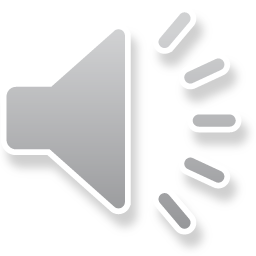 Thank you
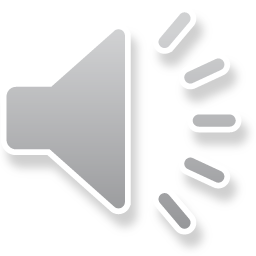 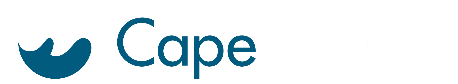